МАСТЕР-КЛАСС
«Развитие творческих способностей детей при использовании нетрадиционной техники рисования-ПУАНТИЛИЗМ»
Это важно
Важнейшая задача педагогики на современном этапе в условиях реализации ФГОС ДО
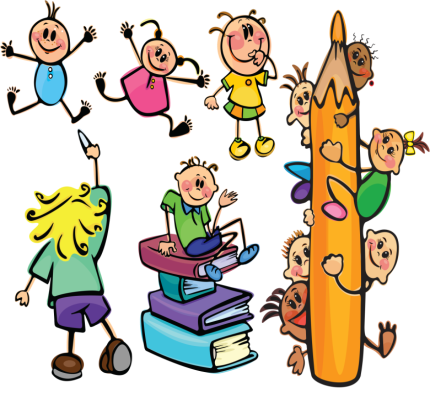 Формирование творческой личности и наиболее полное ее раскрытие
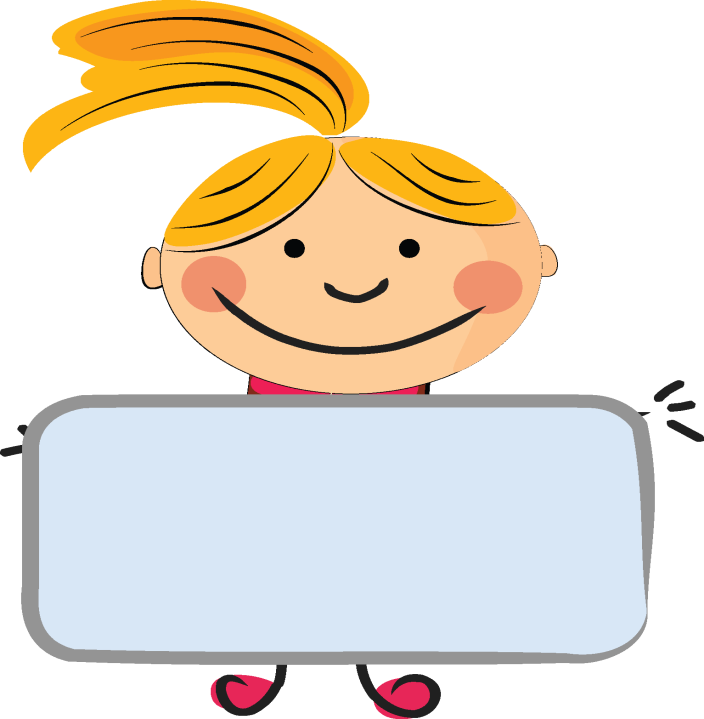 ПУАНТИЛИЗМ
(фр. Pointillisme, буквально «точечность») — стиль письма в живописи, использующий чистые, не смешиваемые на палитре краски, наносимые мелкими мазками прямоугольной или круглой формы
ЖОРЖ-ПЬЕР СЁРА
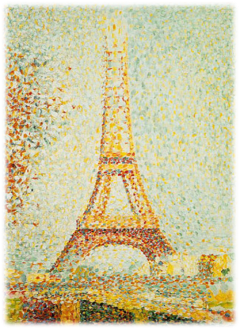 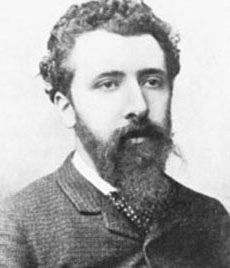 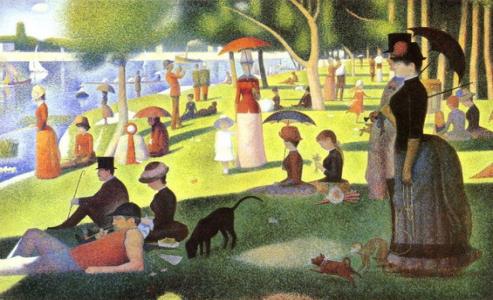 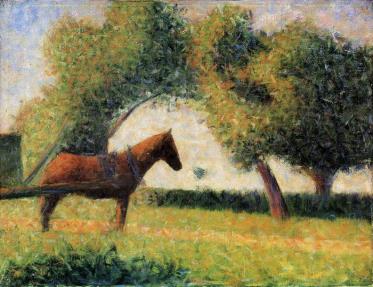 ИЗОБРАЗИТЕЛЬНЫЕ МАТЕРИАЛЫ
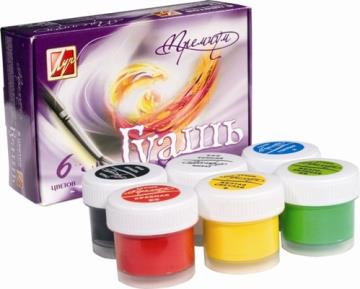 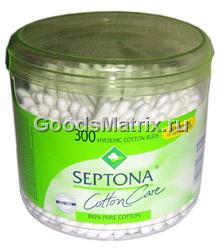 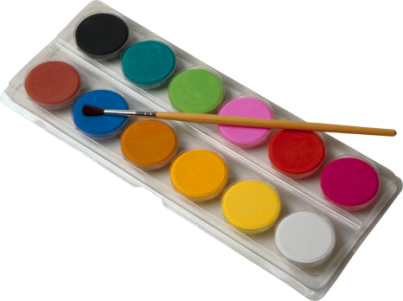 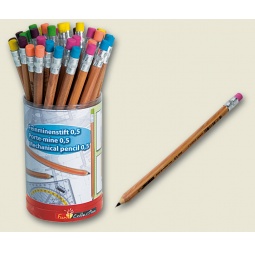 Волшебный рецепт
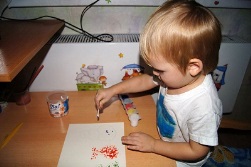 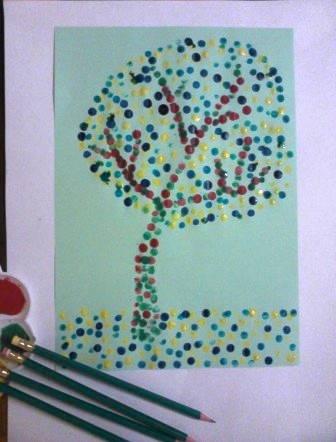 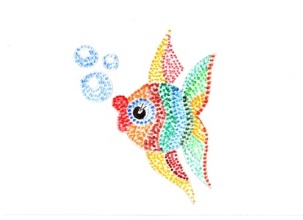 Волшебный рецепт
ТЕХНИКА РИСОВАНИЯ
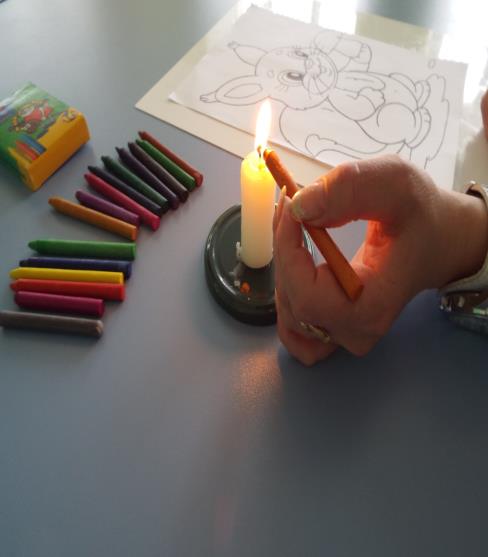 Техника рисования – энкаустика в стиле пуантилизм. Энкаустика- это восковая живопись, выполняемая горячим воском.
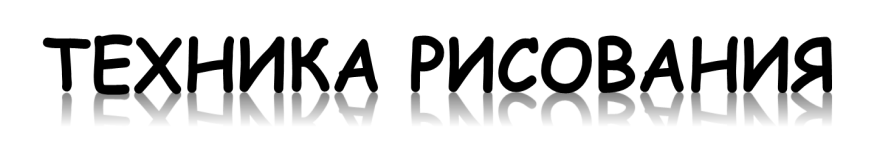 Для работы понадобятся восковые карандаши, кусок ткани, и конечно же огонь.
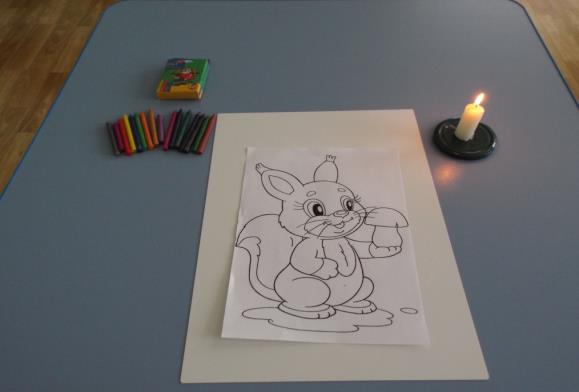 ТЕХНИКА РИСОВАНИЯ
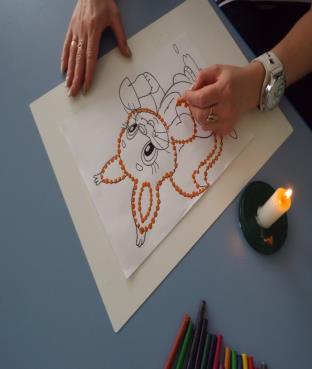 Зажигаем свечу и приступаем.
Держим восковой мелок над свечой до образования капли.
Затем аккуратно и быстро перенести его на нужное место над вашим наброском
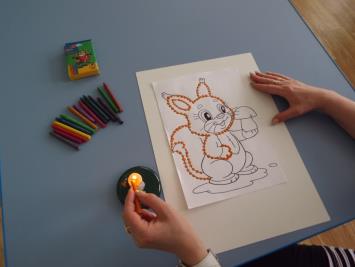 ТЕХНИКА РИСОВАНИЯ
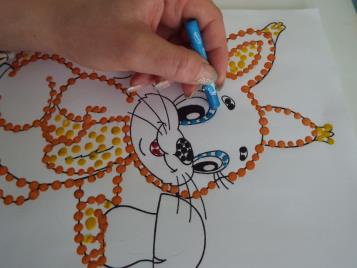 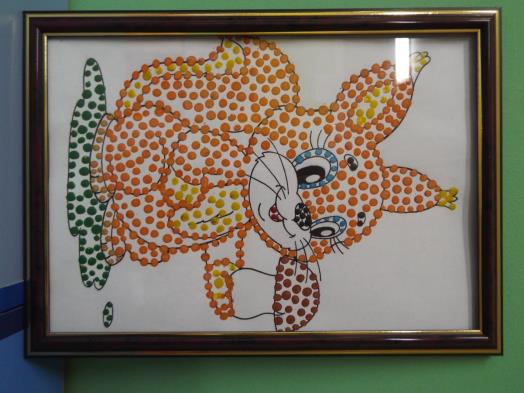 Капли восковых мелков создают объёмную и гладкую текстурную поверхность.
Удачи и успехов в вашем творчестве.